20.11.2015
Устный счет.
Упростить выражение:
9а
а) 3а+6а=
15х
б) 27х –12х=
19х
в) 39х –16х –4х=
19х
г) 16х+х+2х=
10у+10
д) 9у+у+10=
е) 3х+5+2х+1=
5х+6
Составить выражение по условию задачи:
С одного куста собрали х кг винограда, а с другого – в 3 раза больше. Сколько всего винограда собрали ?
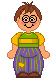 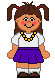 Составить выражение по условию задачи:
У Иры в копилке а руб, а у Димы – в 7 раза больше. На сколько рублей у Димы больше, чем у Иры?
Составить выражение по условию задачи:
Толя накопал у ведер картошки, а папа – в 5 раз больше. На сколько ведер картошки Толя накопал меньше?
20.11.2015
Тема урока:
Упрощение выражений.
>
432
в 8 раз
Решим задачу:
Сумма двух чисел равна 432. Второе число больше первого в 8 раз. Найти эти числа.
Iчисло -
?
IIчисло -
?
х + 8х = 432
х
8х
900
в 5 раз
>
В парке растут клены и липы, всего 900 деревьев. Причем кленов в 5 раз больше чем лип. Сколько кленов и сколько лип растет в этом парке?
?
?
х
5х
х + 5х = 900
18 кг
Решим задачу:
В столовую привезли                                                   1 мешок картофеля и 1 мешок капусты. Причем капусты привезли на 18 кг меньше, чем картофеля. Сколько кг картофеля привезли в столовую, если в мешок помещается в 4 раза больше картофеля чем капусты?
4х
картофель -
х
капуста -
4х – х = 18
Решаем
№ 568(в,г,е)
№ 574(а,б)
№ 579
Домашнее задание
П.14, 
№ 614 (в, г),                  
№ 618, 
№ 611.
11